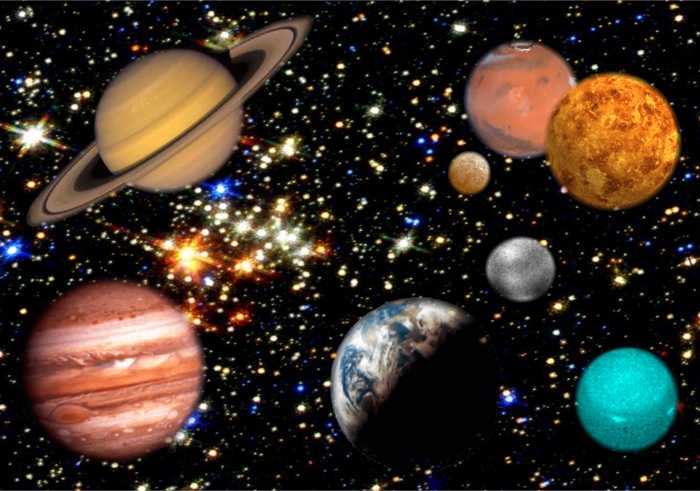 Солнечная система
Подготовила: воспитатель Крохина Т.Н.
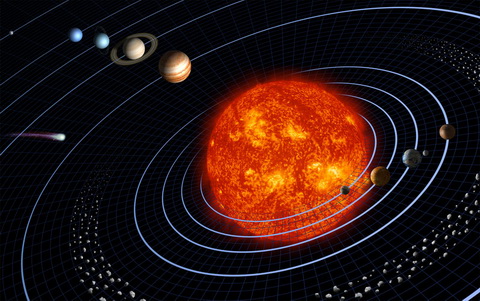 Планеты вращаются вокруг Солнца
Солнце – звезда Солнечной системы
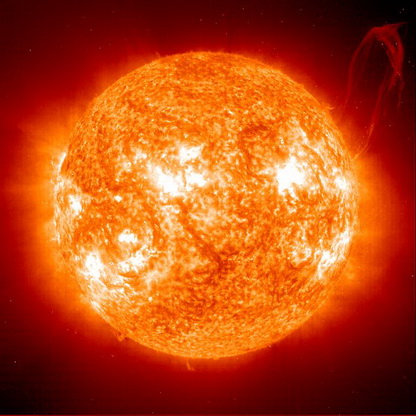 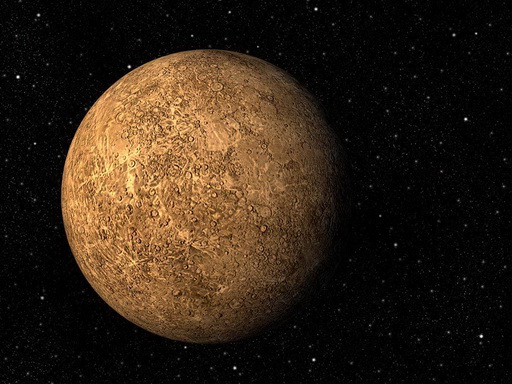 Меркурий – самая близкая к Солнцу планета и самая быстрая из них
На Меркурии нет воздуха, а поверхность усеяна кратерами
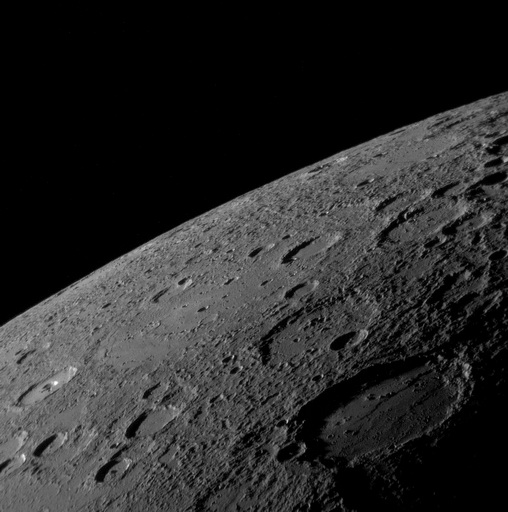 busy lock
Венера – эту планету называют сестрой Земли, но жить на ней нельзя
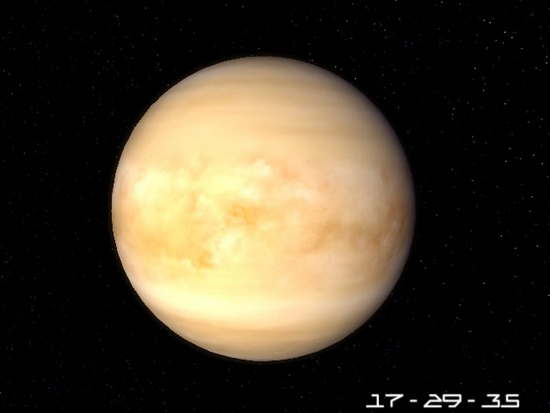 Воздух Венеры непригоден для дыхания, а поверхность покрыта вулканами
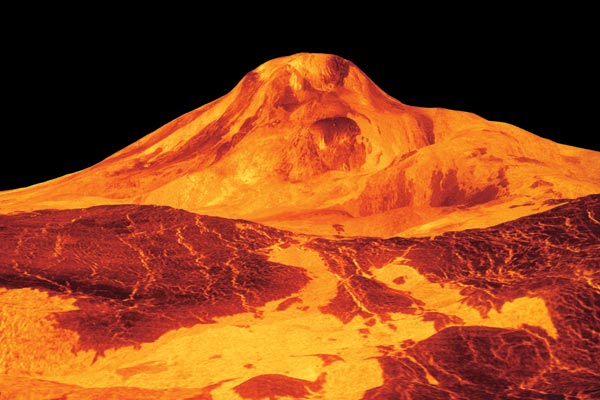 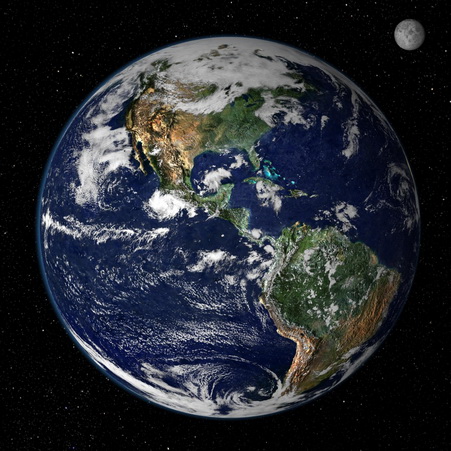 Земля – планета, на которой мы живем
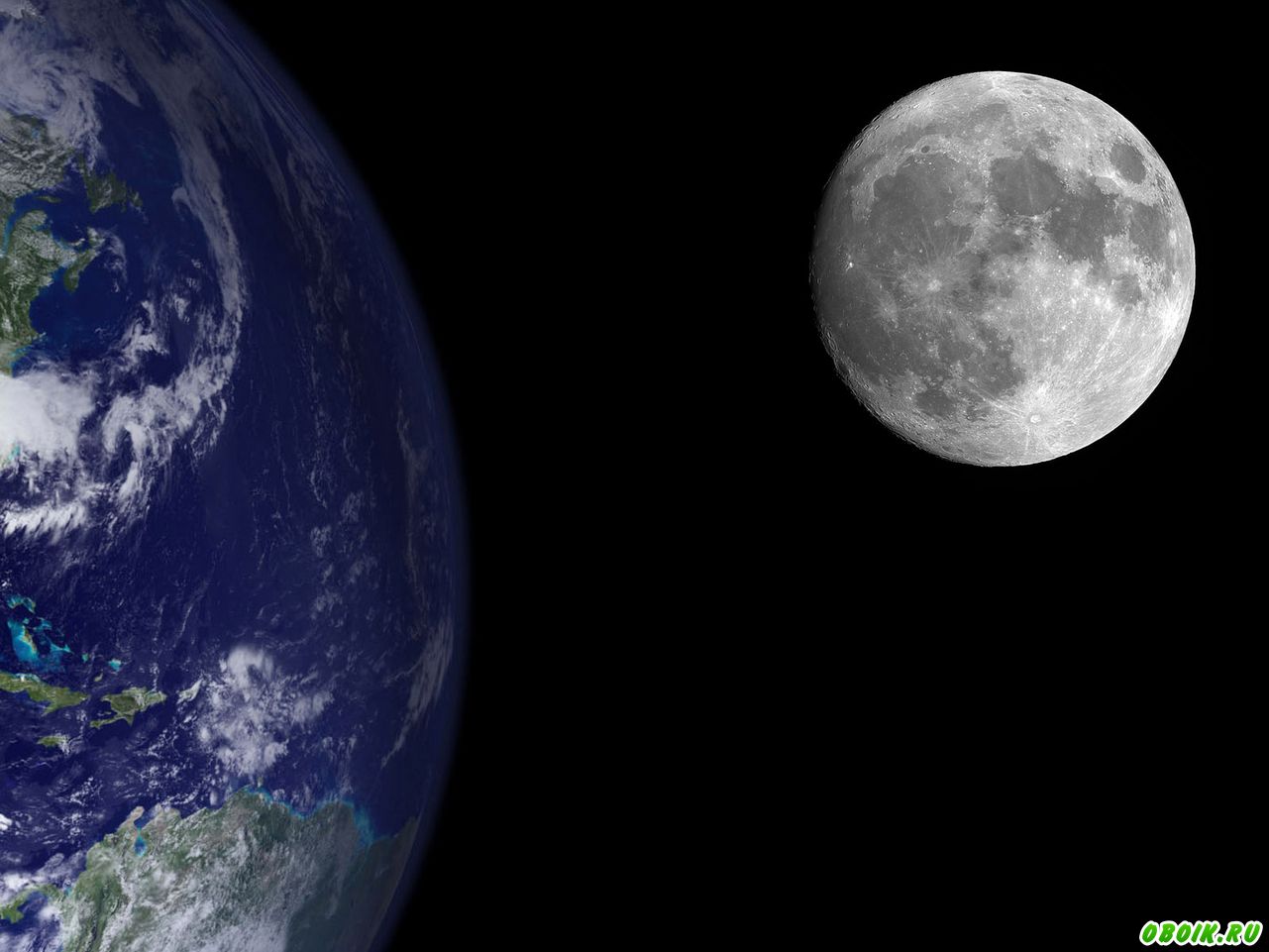 Лунавращается вокруг Земли
На Луне нет воздуха и воды
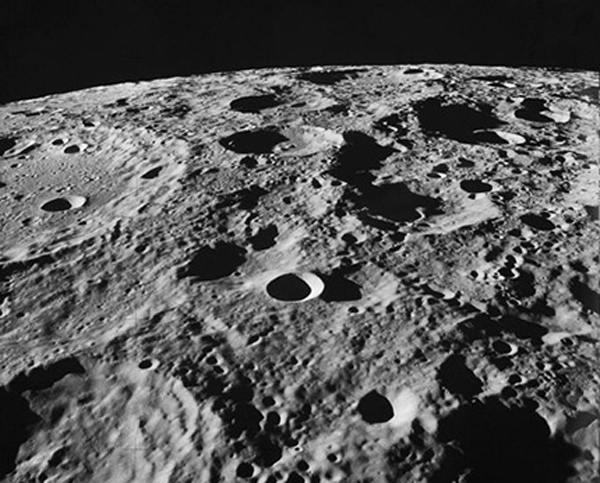 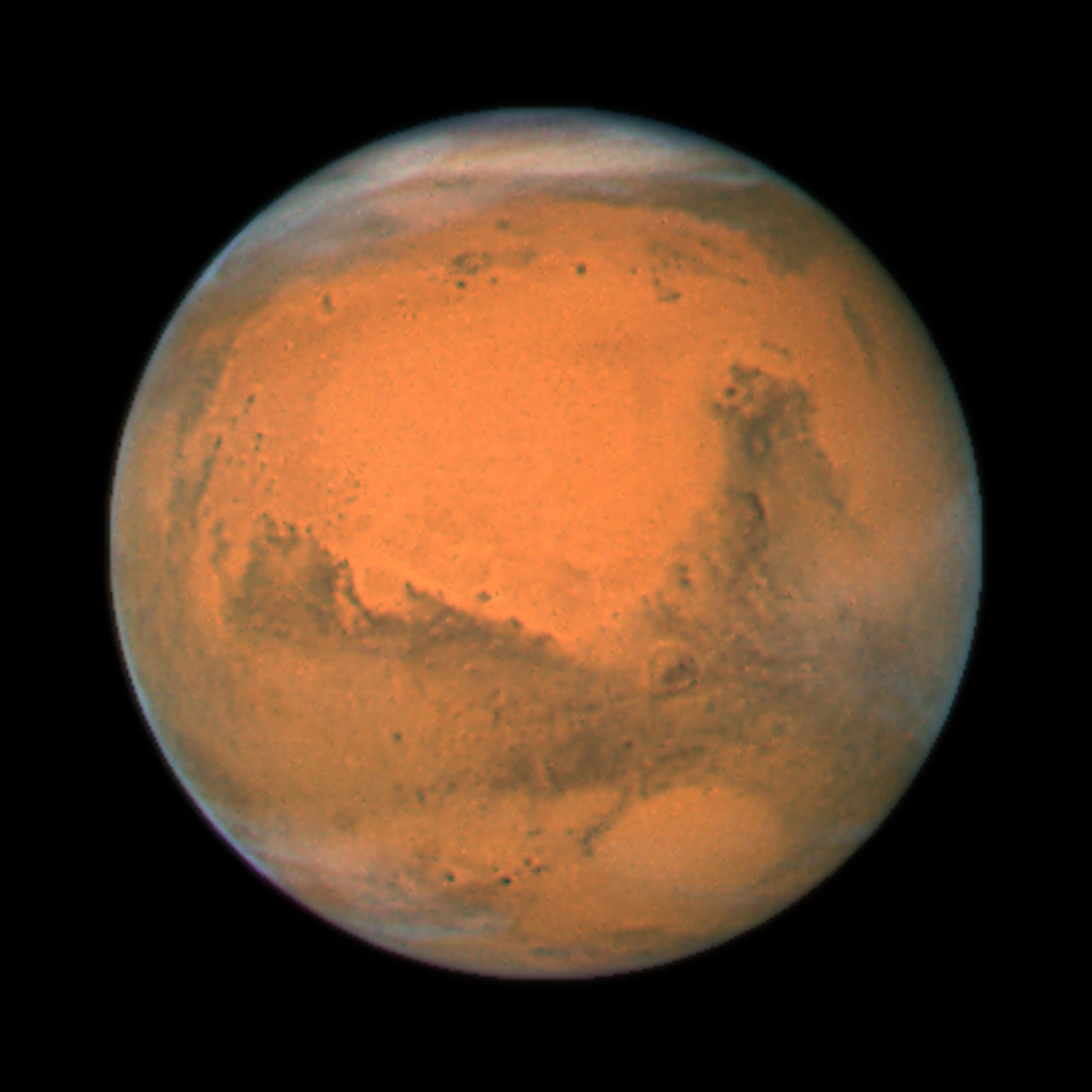 Марс – красная планета, также похожа на Землю
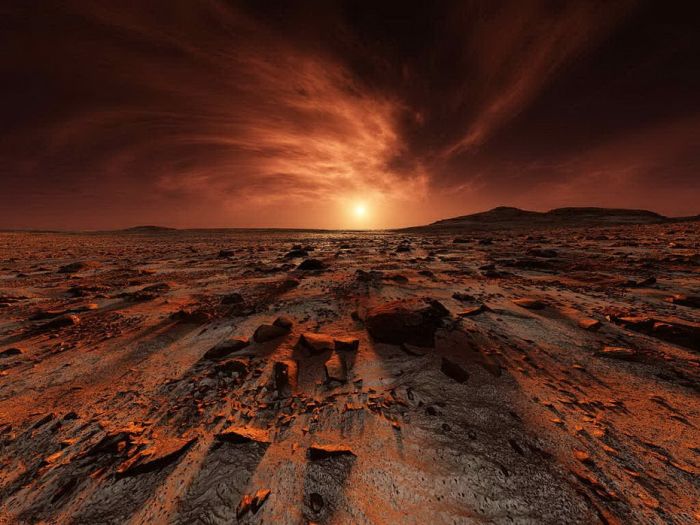 На Марсе есть воздух, но дышать им нельзя
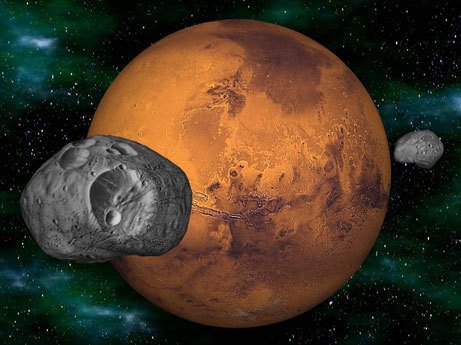 Вокруг Марса кружатся две луны – Фобос и Деймос («Страх» и «Ужас»)
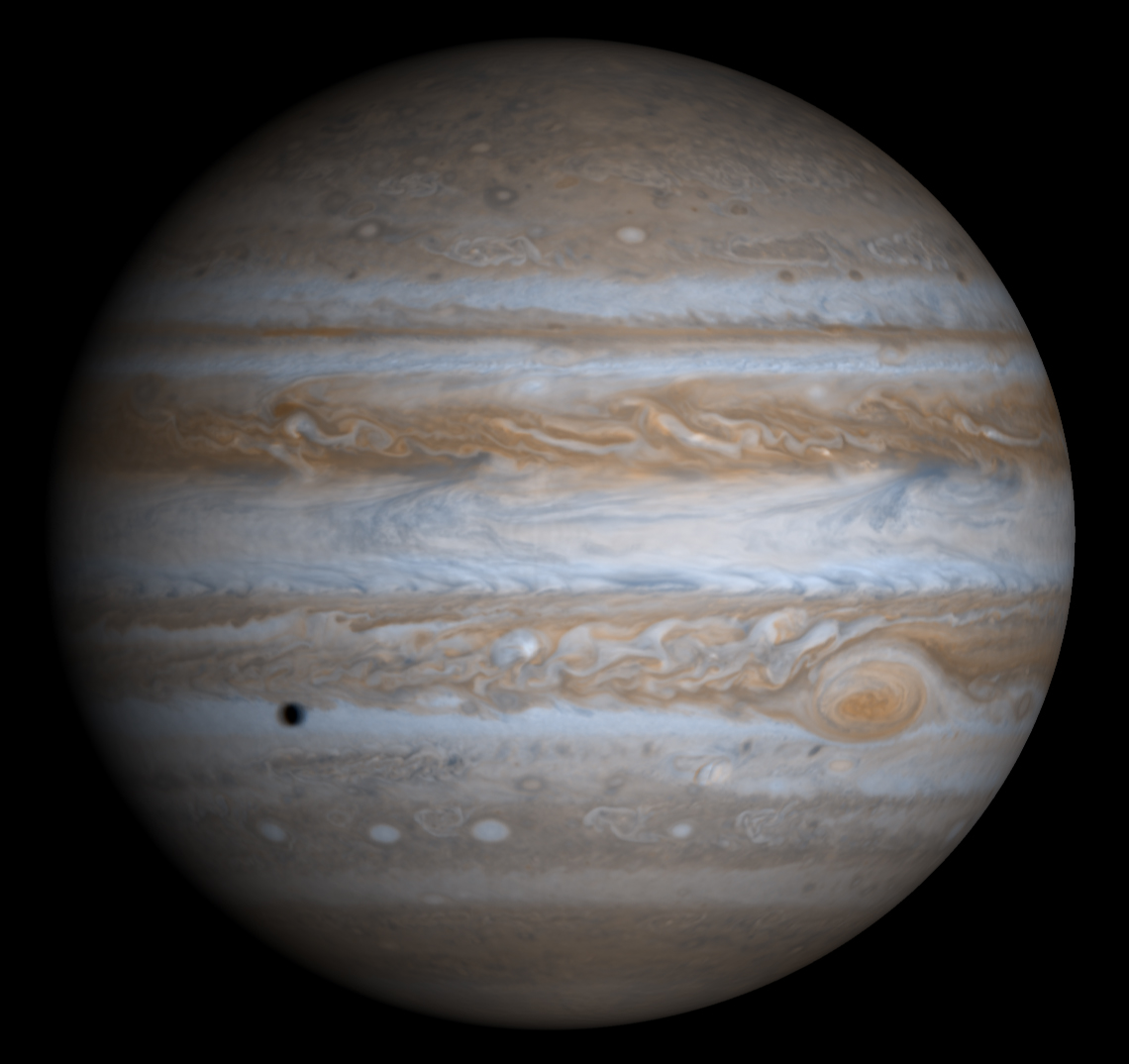 Юпитер – самая большая планета в Солнечной системе
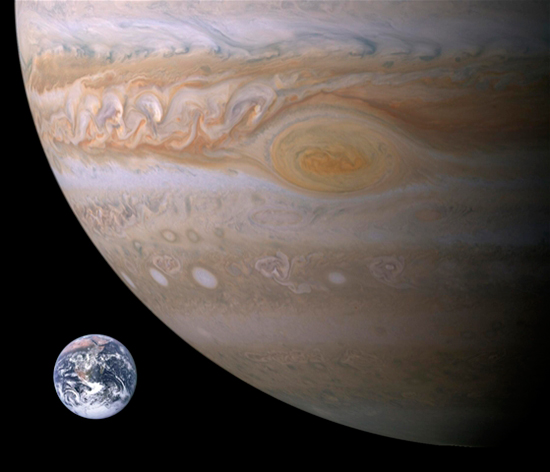 Юпитер по сравнению с Землей
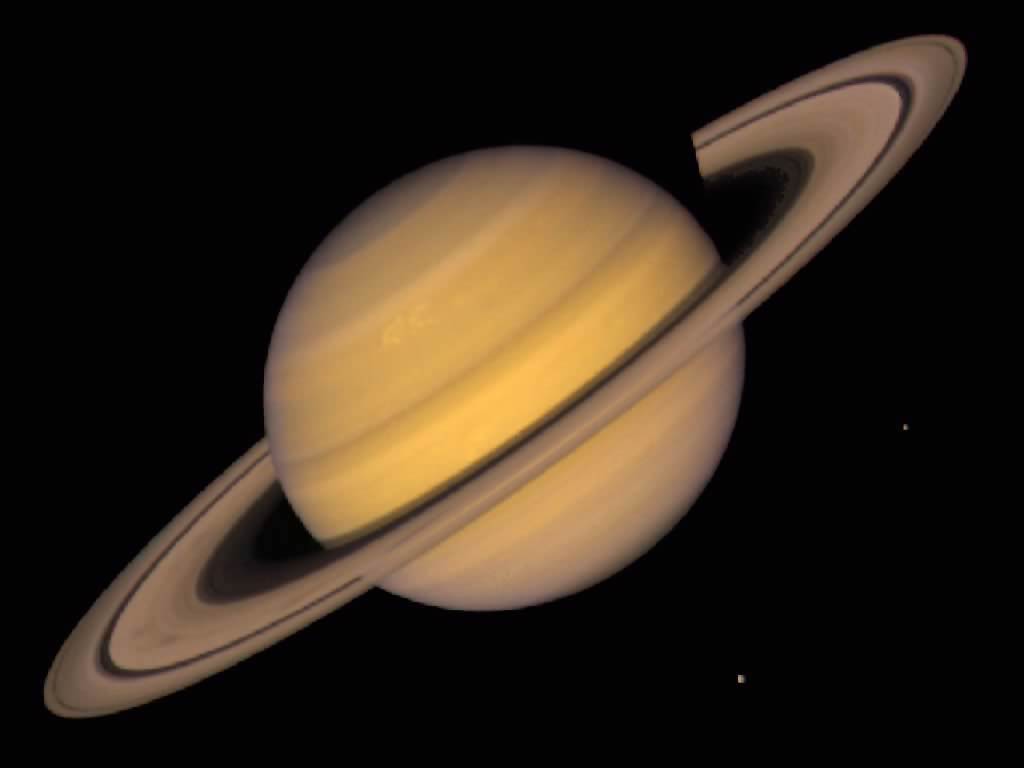 Сатурн – планета с кольцами
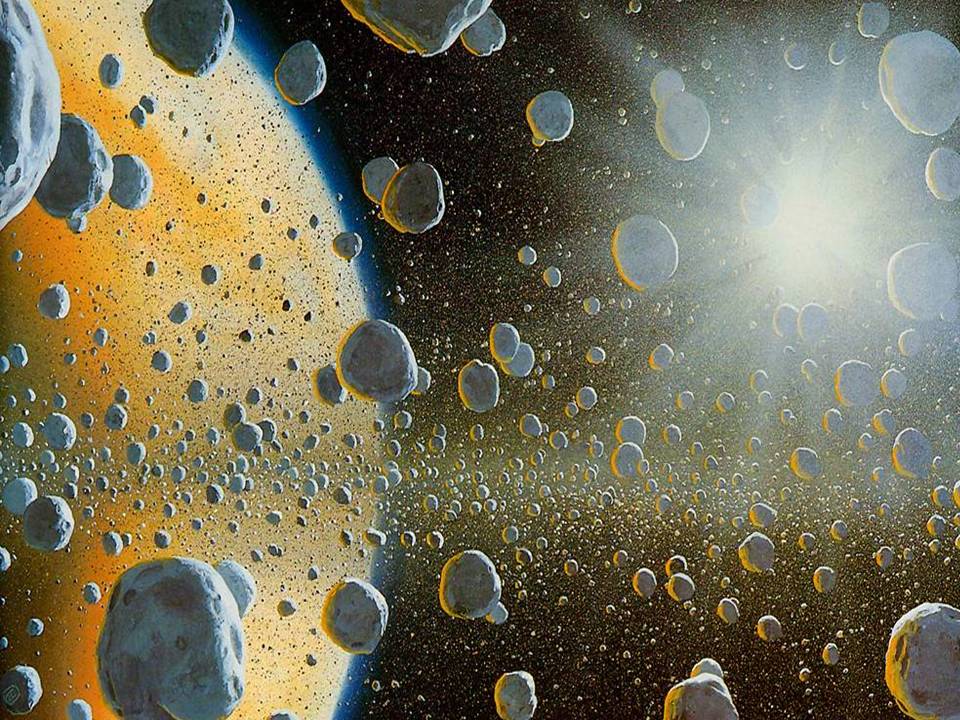 Кольца Сатурна – это частички льда, камни и пыль
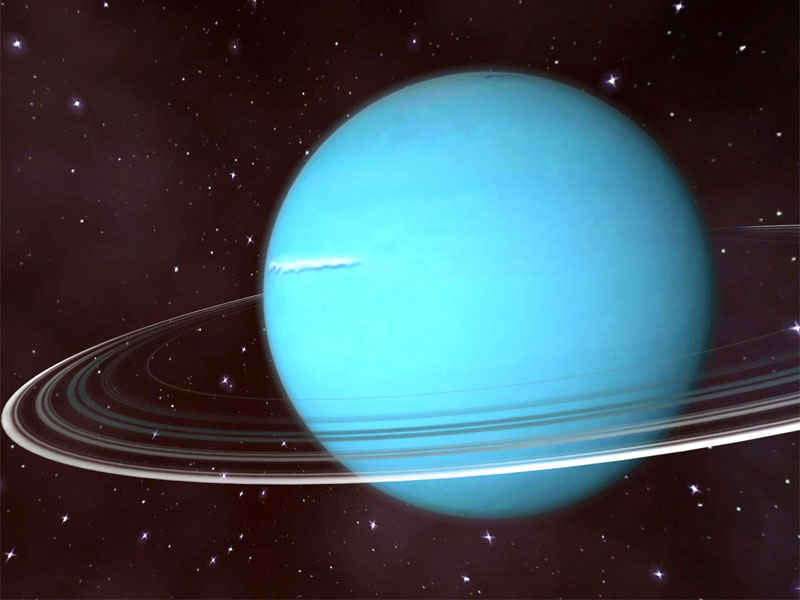 Уран – ледяной гигант
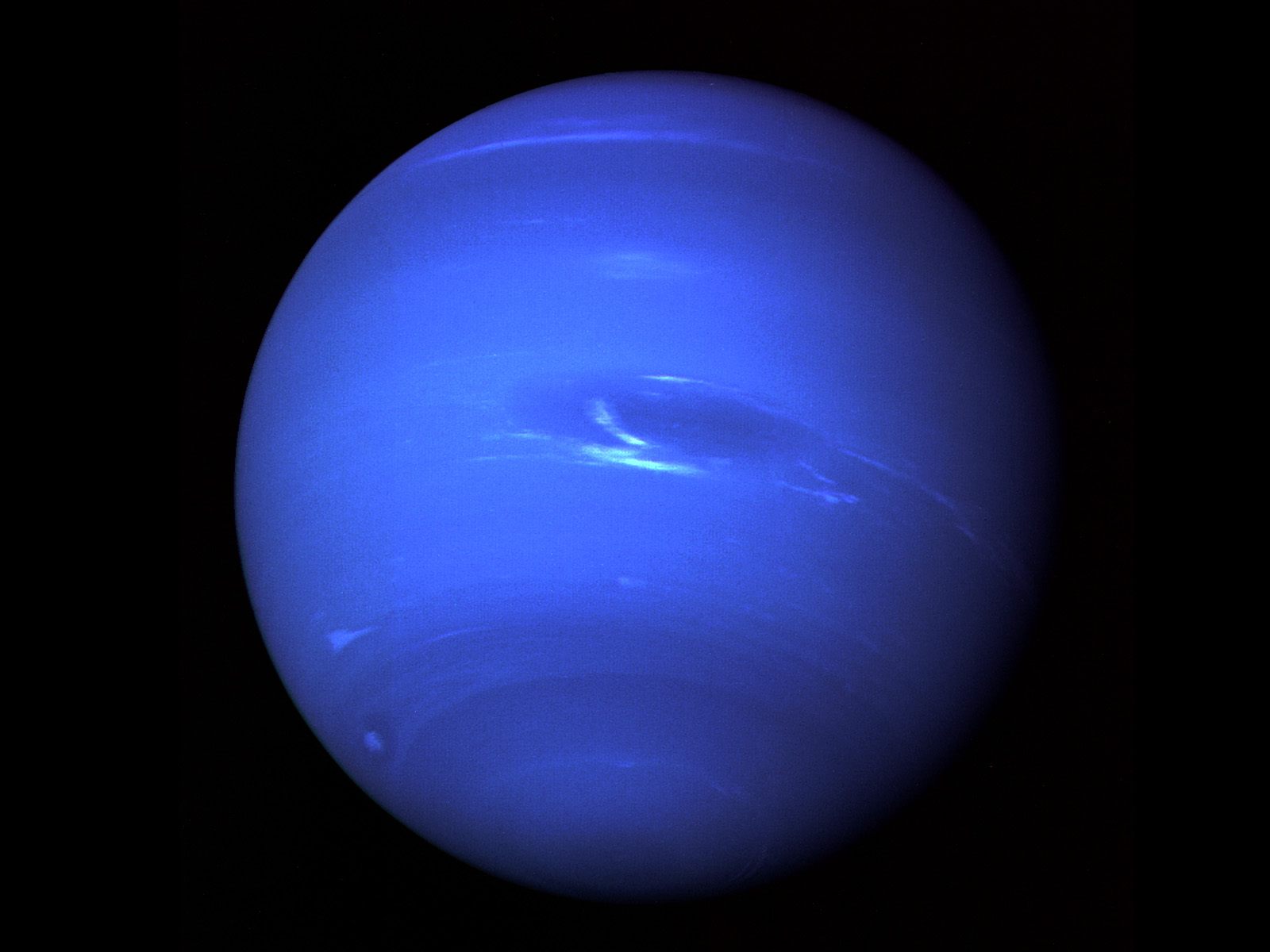 Нептун – самая ветреная планета
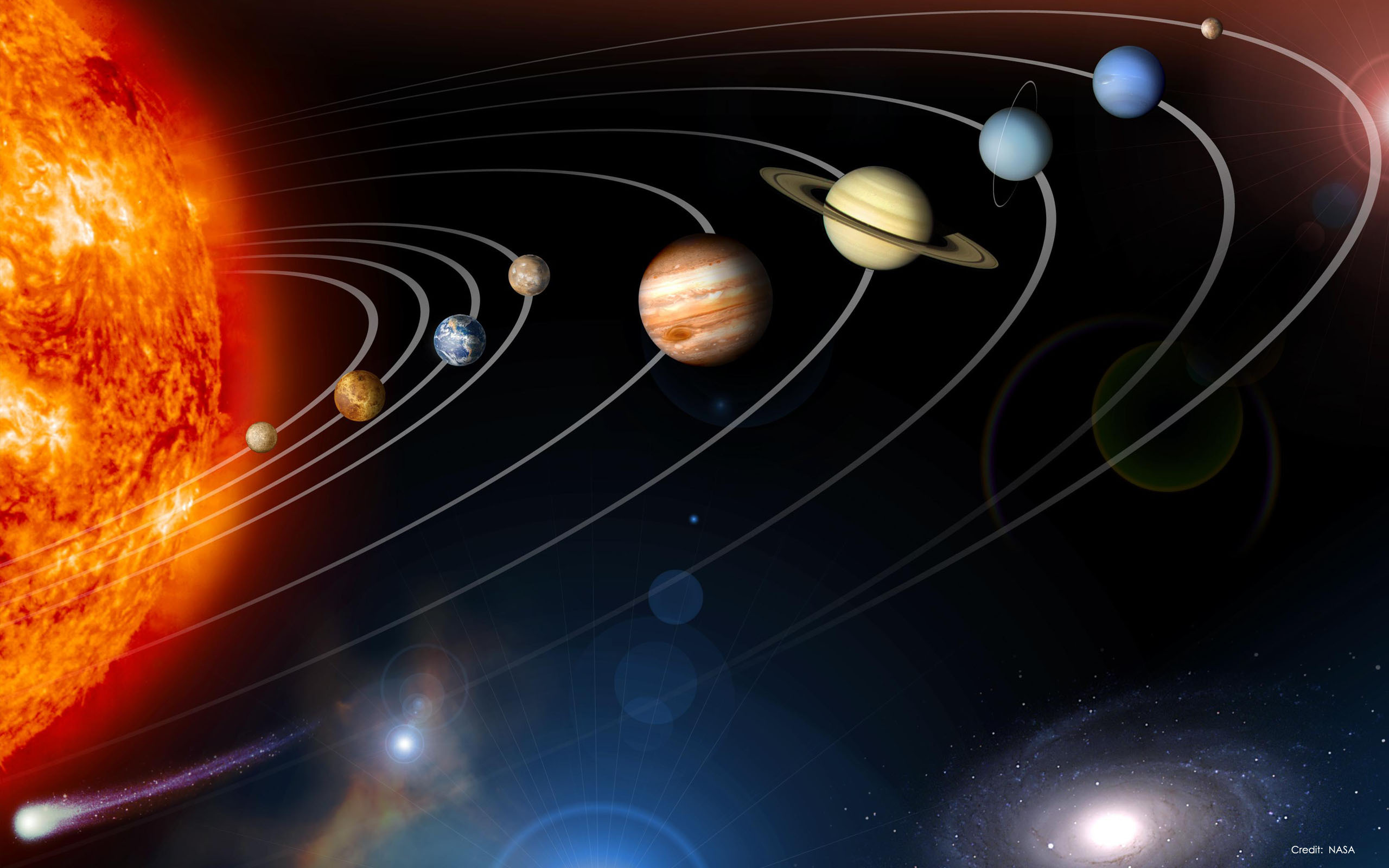 Солнечная система